Introducing the Trinity: God Is Three-in-One
Jesus Christ Course
Document #: TX001186
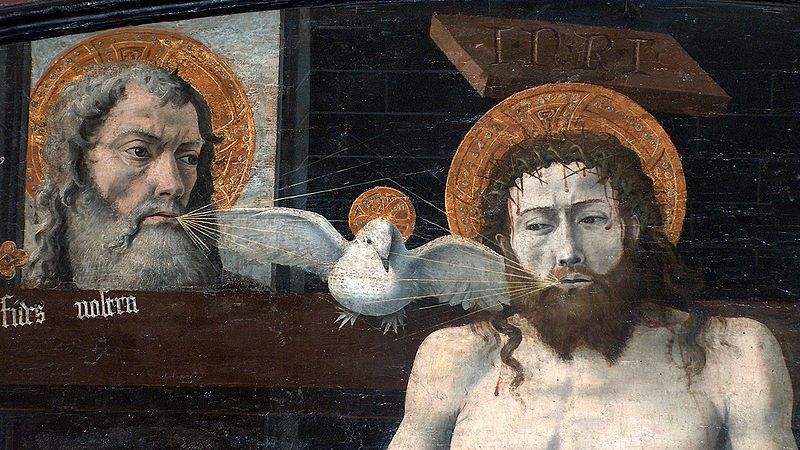 Image in public domain
[Speaker Notes: Notes:  Ask the students to reflect on this image of the Trinity. Encourage discussion by asking some or all of the following questions:
•  What do you see?
•  What is going on in this picture?
•  What is the symbolism in this picture?]
Mystery of the Trinity: God Is Three-in-One
There are three Divine Persons in one God:
The First Person of the Trinity is God the Father.
The Second Person of the Trinity is God the Son.
The Third Person of the Trinity is God the Holy Spirit.
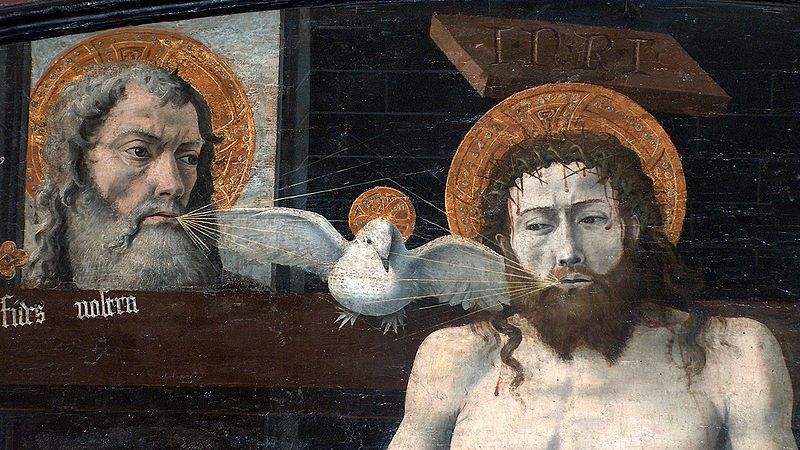 Image in public domain
Mystery of the Trinity: God Is Three-in-One (cont.)
God: Three-in-One
same substance or essence
united as one  .  .  .  Divine Unity
inseparable
share the same attributes
distinct from one another
specific images of each Divine Person in the Scriptures
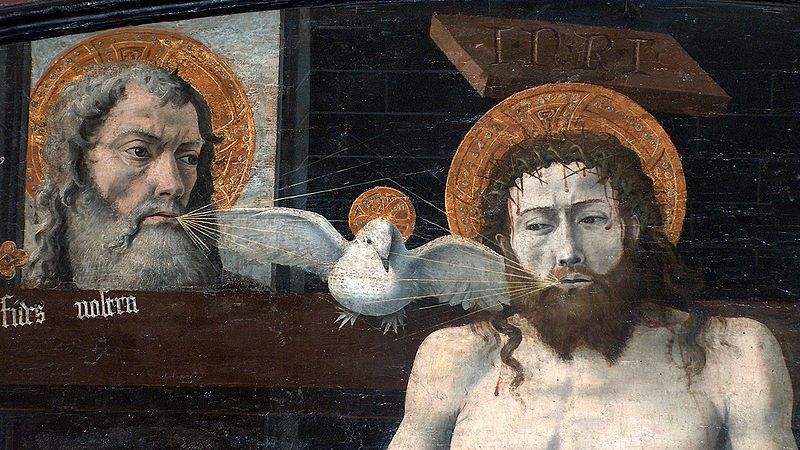 Image in public domain
[Speaker Notes: Notes:  Ask students to recall specific images of each Divine Person in the Scriptures.]
God the Father, First Person of the Trinity
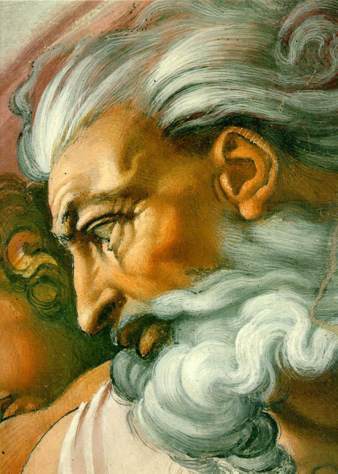 Image in public domain
[Speaker Notes: Notes:  Ask the students to reflect on the image. What does Michelangelo want the audience to know about God through this depiction? What does this image reflect?]
God the Father, First Person of the Trinity (cont.)
God the Father: the Source of the visible and the invisible
Where can I hide from your Spirit?
	From your presence, where can I flee?
If I ascend to the heavens, you are there;
	if I lie down in Sheol, you are there too.
If I fly with the wings of dawn
	and alight beyond the sea,
Even there your hand will guide me,
	your right hand hold me fast.
   (Psalm 139:7–10)
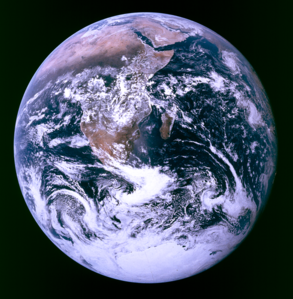 Image in public domain
God the Father, First Person of the Trinity (cont.)
The Creator
“In the beginning, when God created the heavens and the earth  .  .  .” (Genesis 1:1).
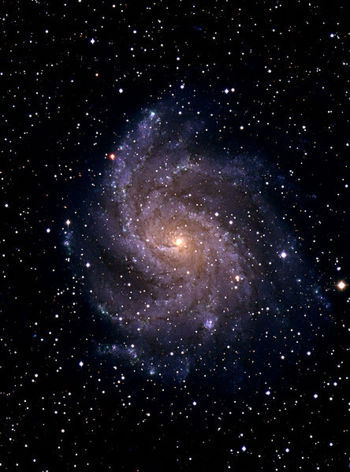 Image in public domain
God the Father, First Person of the Trinity (cont.)
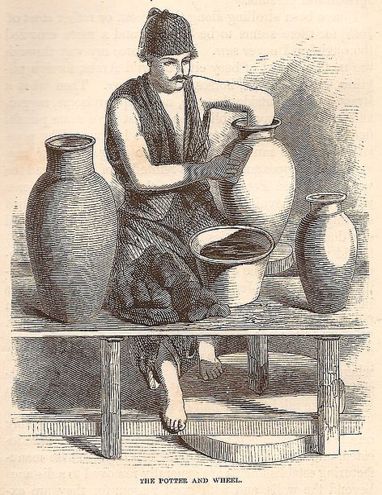 The Potter
Yet, O Lord, you are our father;
we are the clay and you the potter:
we are all the work of your hands.
(Isaiah 64:7)
Image in public domain
God the Father, First Person of the Trinity (cont.)
Almighty One
Who is this king of glory?
	The Lord, a mighty warrior,
	the Lord, mighty in battle.
.  .  .  .  .  .  .  .  .  .  .  .  .  .  .  .  .
	The Lord of hosts is the king of glory.
		(Psalm 24:8,10)
God the Father, First Person of the Trinity (cont.)
[Jesus] said, “Abba, Father, all things are possible to you” 
(Mark 14:36).

Abba
This word for father comes from Aramaic.
It is a term used by children to address their fathers.
Jesus used this term to express his relationship with God.
The term is affectionate and compassionate, like Papa or Daddy.
Jesus used this term so that followers could understand God in a new way.
God the Father, First Person of the Trinity (cont.)
Why is the term father, not mother, used in the description of the Trinity?
Father identifies the relationship of the First Person of the Trinity to the Second Person of the Trinity: God the Father and God the Son.
Jesus used the word abba, meaning “father.”
Addressing God as Father helps to identify our relationship with God as one of parent-child connection.
Father is a common title that many religions at the time of Christ used for God. This likely arises from the patriarchal culture in which these religions were practiced.
God the Father, First Person of the Trinity (cont.)
God transcends gender:
	
	“God’s parental tenderness can also be expressed by the image of motherhood,1 which emphasizes God’s immanence, the intimacy between Creator and creature. The language of faith thus draws on the human experience of parents” (Catechism of the Catholic Church, 239).

	Can a mother forget her infant,
		be without tenderness for the child of her womb?
	Even should she forget,
		I will never forget you.
	See, upon the palms of my hands I have written your name.
						    (Isaiah 49:15–16)
Endnote Cited in a Quotation from the Catechism of the Catholic Church, Second Edition
1.  Cf. Isaiah 66:13; Psalm 131:2.
God the Father, First Person of the Trinity (cont.)
As an eagle incites its nestlings forth 	by hovering over its brood,
	So he spread his wings to receive them 	and bore them up on his pinions.
			(Deuteronomy 32:11)
 
	You spread out the heavens like a tent;
		you raised your palace upon the waters.
	You make the clouds your chariot;
		you travel on the wings of the wind.
	You make the winds your messengers;
		flaming fire, your ministers.
					(Psalm 104:2–4)
[Speaker Notes: Notes:  Go through each of the passages and ask the students this question: What is God like from the perspective of this passage?]
God the Father, First Person of the Trinity (cont.)
How many times I yearned to gather your children together, as a hen gathers her young under her wings.
(Matthew 23:37)
 
The lost I will seek out, the strayed I will bring back, the injured I will bind up, the sick I will heal [but the sleek and the strong I will destroy], shepherding them rightly.
(Ezekiel 34:16)
[Speaker Notes: Notes:  Go through each of the passages and ask the students this question: What is God like from the perspective of this passage?]
God the Father, First Person of the Trinity (cont.)
You set a table before me
	        as my enemies watch;
	You anoint my head with oil;
	        my cup overflows.
			(Psalm 23:5)
 
	He said: I love you, Lord, my strength,
	        Lord, my rock, my fortress, my deliverer,
	My God, my rock of refuge,
	        my shield, my saving horn, my stronghold!
				            (Psalm 18:2–3)
[Speaker Notes: Notes:  Go through each of the passages and ask the students this question: What is God like from the perspective of this passage?]
Jesus: God the Son, the Second Person of the Trinity
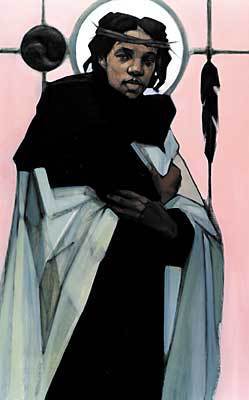 Jesus was eternally begotten, incarnate.
The word consubstantial comes from the Latin words cum (“with”) and substantia (“substance”). The word describes the relationship with the Son as “one in being with” the Father.
“The Father and I are one” (John 10:30).
Jesus was born to a woman.
Jesus died a human death.
http://www.bridgebuilding.com
[Speaker Notes: [Design: This teacher’s note could also be made into an additional slide with a YawnBuster exercise asking the students to brainstorm which “I am” passages support Jesus’ divinity.]]
Jesus: God the Son, the Second Person of the Trinity
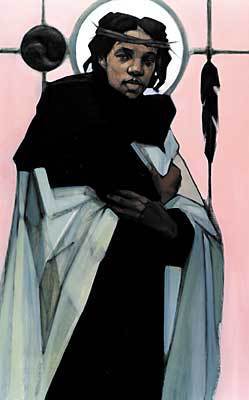 “I am the bread of life” (John 6:35).
“I am the light of the world” (8:12).
“I am the gate for the sheep” (10:7).
“I am the good shepherd” (10:11).
“I am the resurrection and the life” (11:25).
“I am the way and the truth and the life” (14:6).
“I am the vine, you are the branches” (15:5).
http://www.bridgebuilding.com
God the Holy Spirit, the Third Person of the Trinity
The Holy Spirit proceeds from the Father and the Son.
The Hebrew word ruah, meaning “wind,” may also be translated as “Spirit of God.”
“The earth was a formless wasteland, and darkness covered the abyss, while a mighty wind swept over the waters” (Genesis 1:2).
In the Old Testament, the Spirit was the creative aspect of God.
“The Lord God formed man out of the clay of the ground and blew into his nostrils the breath of life, and so man became a living being” (Genesis 2:7).
The Holy Spirit is the source of inspiration and power.
“As he listened to this report, the spirit of God rushed upon him and he became very angry” (1 Samuel 11:6).
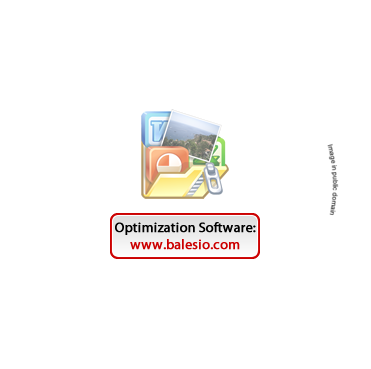 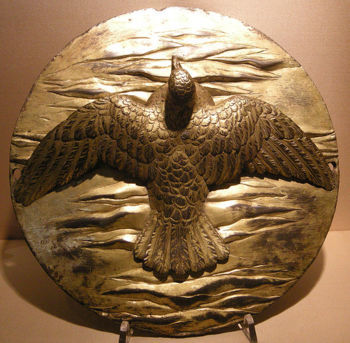 God the Holy Spirit, the Third Person of the Trinity (cont.)
“The Spirit of the Lord God is upon me, / because the Lord has anointed me” (Isaiah 61:1).

The Holy Spirit made God’s presence known in the community.
The Holy Spirit is the Advocate who empowers and inspires.

“And I will ask the Father, and he will give you another Advocate to be with you always, the Spirit of truth, which the world cannot accept, because it neither sees nor knows it. But you know it, because it remains with you, and will be in you” (John 14:16–17).
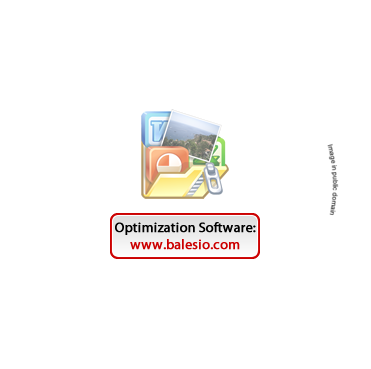 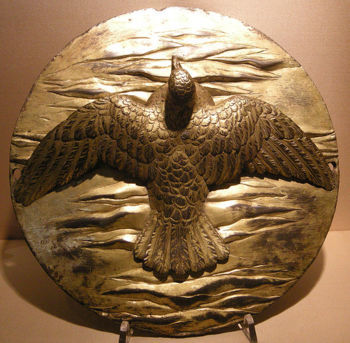 God the Holy Spirit, the Third Person of the Trinity (cont.)
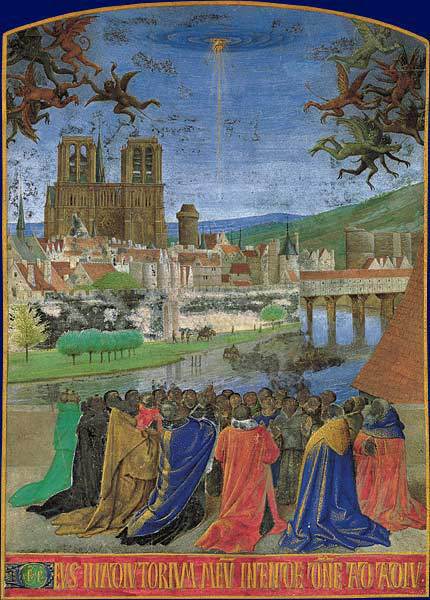 Common images of the Holy Spirit:
Wind
Fire
Dove
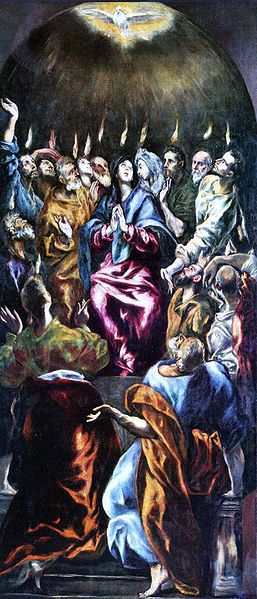 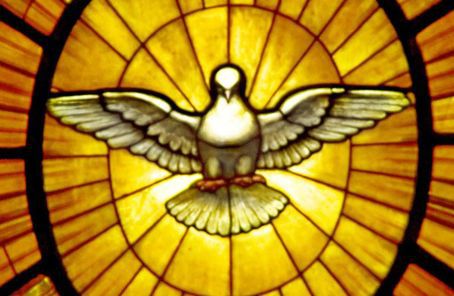 Images in public domainV
[Speaker Notes: Notes:  Ask the students to recall Scripture passages that depict each of these images. Consider Moses and the burning bush, Pentecost, Jesus’ breathing on the Apostles as a blessing, Jesus’ Baptism, and Noah and the Flood.]
God the Holy Spirit, the Third Person of the Trinity (cont.)
Manifestation of the Holy Spirit can be seen through the
Gifts of the Holy Spirit
Fruits of the Holy Spirit
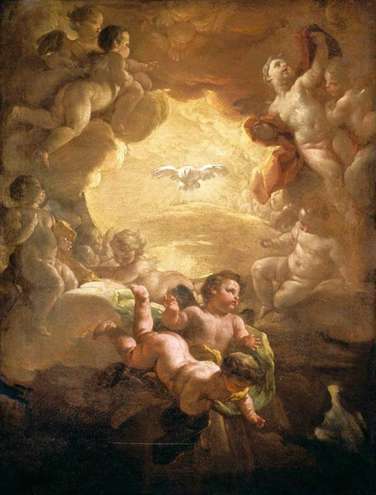 Image in public domain
God the Holy Spirit, the Third Person of the Trinity (cont’d.)
Seven Gifts of the Holy Spirit
Isaiah 11:2 describes the Gifts of the Holy Spirit:
Understanding
Knowledge
Counsel
Piety
Fortitude
Wisdom
Fear (Awe) of the Lord
[Speaker Notes: Notes:  Consider leading the students in a discussion on how and when they have been aware of the Holy Spirit in their lives or in the life of someone they know. If the students are preparing for the Sacrament of Confirmation, make the connection to the Gifts of the Holy Spirit and the Sacrament of Confirmation. Ask the students to make a T-chart by writing out this list and putting the name of someone they know next to the gift that is best expressed through this person. Encourage the students to share these faith stories.]
God the Holy Spirit, the Third Person of the Trinity (cont.)
Nine Fruits of the Holy Spirit
God blesses us with positive virtues when we have opened our hearts and lives to God. These fruits are listed in Paul’s Letter to the Galatians.
Love
Joy
Peace
Patience
Kindness
Generosity
Faithfulness
Gentleness
Self-control
Mystery of the Trinity: God Is Three-in-One
Veni, Sancte Spiritus (“Come, Holy Spirit”)
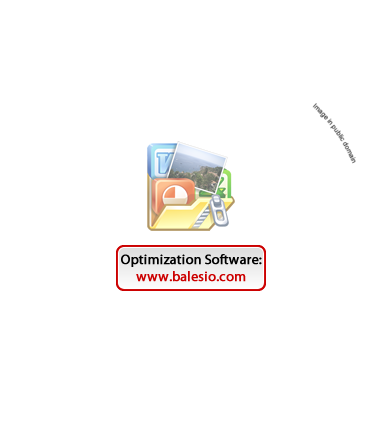 V. Come, Holy Spirit, fill the hearts of your faithful
R. And kindle in them the fire of your love.
V. Send forth your Spirit and they shall be created.
R. And you shall renew the face of the earth. 
Let us pray. O God, who by the light . . . . Amen. [Print entire prayer.]
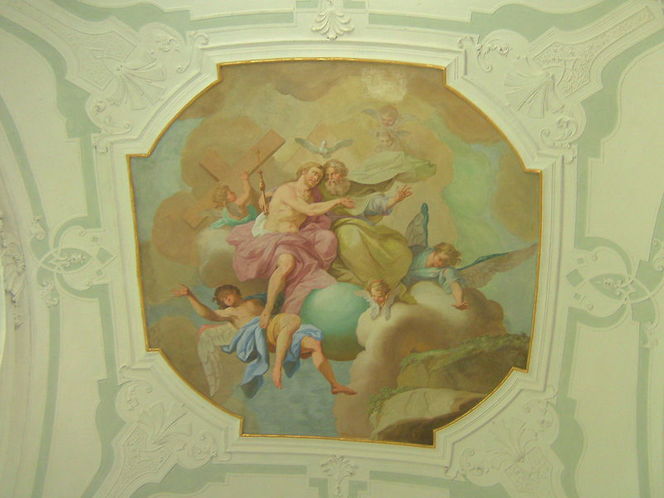 [Speaker Notes: Notes:  Invite the class to close by praying this prayer together.]